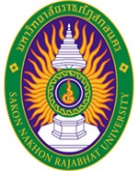 KM
ชื่อองค์ความรู้ (KM) การออกแบบและจัดทำจดหมายข่าวด้วย Canvaงานประชาสัมพันธ์และโสตทัศนูปกรณ์ กองกลาง
สำนักงานอธิการบดี
ประเภท
1. พัฒนาปรับปรุงการปฏิบัติงาน

2. แนวปฏิบัติที่ดี
3. นวัตกรรมสนับสนุนการปฏิบัติงาน
จุดเด่นของผลงาน
ประโยชน์ต่อหน่วยงานภายในภายนอก
เอกสารแนบ 2
วัตถุประสงค์
- เพื่อเป็นการเผยแพร่ข่าวสาร และประชาสัมพันธ์กิจกรรมต่าง ๆ ของหน่วยงาน 
- เพื่อให้มีจดหมายข่าวที่ออกแบบด้วยโปรแกรม Canva
จดหมายข่าวเป็นช่องทางหนึ่งในการสร้างภาพลักษณ์ของมหาวิทยาลัย และเป็นอีกช่องทางที่จะช่วยสื่อสาร เผยแพร่ข่าวสาร ผ่านสื่อประชาสัมพันธ์ไปยังกลุ่มเป้าหมายทั้งภายในและภายนอกมหาวิทยาลัย  เพื่อให้รับรู้ข่าวสารได้อย่างถูกต้อง และสร้างความเข้าใจที่ดีต่อกัน
ความเป็นมา/ที่มาปัญหา
สามารถนำไปเผยแพร่ในช่องทางสื่อออนไลน์ต่าง ๆ
1. เผยแพร่ข้อมูลข่าวสารจะได้อย่างรวดเร็ว
2. ออกแบบสวยงาม และเข้าใจง่าย
รูปภาพผลงาน
ความสอดคล้องกับยุทธศาสตร์สำนักงานอธิการบดี
ยุทธ 1 พัฒนาระบบบริหารจัดการสู่ความเป็นเลิศ
ยุทธ 3 สนับสนุนการจัดกิจกรรม         พัฒนานักศึกษา

ยุทธ 2 พัฒนาสมรรถนะทรัพยากรบุคคลเพื่อเสริมสร้างคุณค่าให้แก่องค์กร
สำนักงานอธิการบดี มหาวิทยาลัยราชภัฏสกลนคร